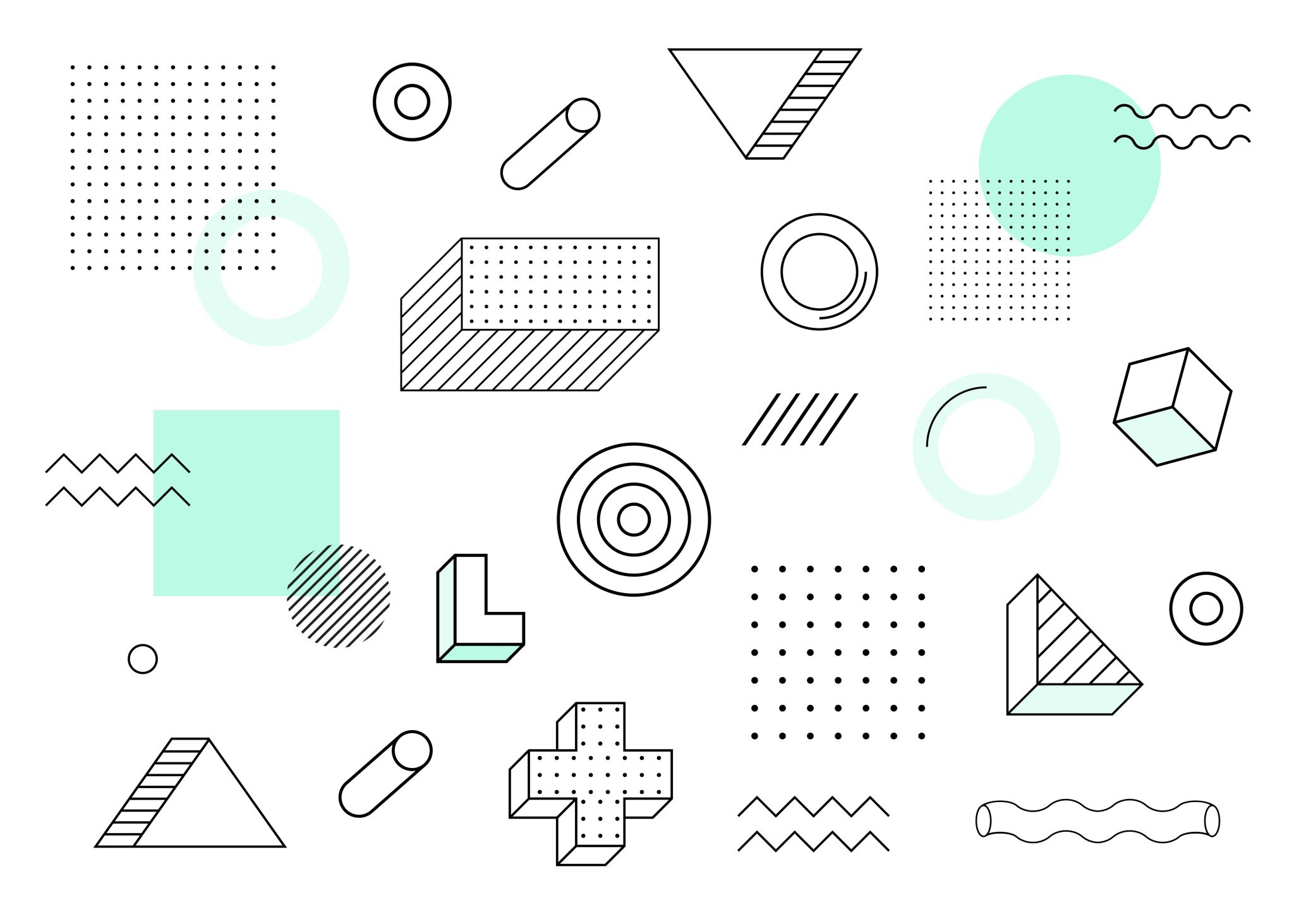 Интернет және әлеуметтік желілер
Сабақтың мақсаты мен критерийлері
О5. Қосымша ақпарат көздерінен тақырыпқа байланысты мәліметтерді мәтін мазмұнымен салыстыру, қарама-қайшы ақпараттарды анықтау. 
ТБ1.5. Етістік шақтарының  (нақ  осы шақ, жедел өткен шақ, ауыспалы келер шақ) қызметін білу, ауызша және жазба жұмыстарында қолдану
Мәтіндерден қарама-қайшы ақпаратты табады
Ақпаратты үш шақта жазады
Ғаламтор - ғылым мен техниканың шынайы жетістігі. Интернетті қолдана алатын кез келген адам өзіне қалаған ақпарат пен мағлұматты тауып, қажетіне жарата алады. Мазалап жүрген сауалдарының жауабын табады. Әлемдік жаңалықтар мен оқиғалардан хабардар болып отырады. 
Ғаламтор арқылы алыста жүрген ата-анаңмен де, туған-туыстарыңмен де емін-еркін байланыс ұстайсың, сөйлесесің, хабарласасың. Тіпті, адамдардың қолы жетпейтін жерге саяхаттауға болады. Әр түрлі спорттық, музыкалық бағдаралмаларды көре аласың. 
Ғаламдық желінің көмегімен шет тілін үйреніп, түрлі курстар мен тренингтерге қатысуға болады. Одан бөлек, ғаламтор - нағыз табыс көзіне айналып отырған сала. Онымен жеке кәсіп жүргізіп жатқандар да аз емес.
Ғаламторға деген тәуелділік қазір ғаламдық мәселеге айналып бара жатыр. Соның кесірінен адамдар арасындағы күнделікті байланыс бұзылып барады. Адамдар бір-бірімен сөйлесуді, әңгімелесуді, сырын бөлісуді ұмытып бара жатыр. Жылы шырай танытып сөйлесуден, жанды, табиғи қатынастан қалып барамыз.
Ғаламтордың келесі зиянды тұсы - адамның денсаулығы. Компьютер алдында ұзақ отырған адамның денсаулығы да нашарлай түседі. Өйткені ол қозғалыстан қалып, оның соңы бел, арқа, көз ауруларына әкелуі мүмкін.
Одан бөлек, қазіргі таңда ғаламторда алаяқтар да көбейді. Олар әр түрлі сайттар құрып, адамдарға «жоқ» тауар сатады, жеке шоттарын бұзып ашады. Сол арқылы адамдардың ақшасын ұрлайды.  
Жалпы компьютердің алдына артық отырып алмай, ғаламторды ретімен пайдаланса, өзіне қажетті деген сайттар мен ресурстарға кіріп, керегін ала алса, онда ғаламтордың түк те зияны жоқ. Тек тәуелді болып қалудан қашқан жөн.
Сөздердің мағынасын анықта
тәуелділік 
ғаламдық 
жанды, табиғи қатынас
шот
Мәтіннен қарама-қайшы ақпаратты тап
Бағалау
Дескриптор:
Өзара қарама-қарсы ақпаратты табады (3-4)
Өз ұсынысын айтады
Қазақ тіліндегі шақтарды қайтала
үш шаққа сай келетін сөйлемдерді жаз.
Сөйлемдерді қажетті шақта жаз
Бағалау
Дескриптор:
Етістіктің шақтарының жасалуын біледі
Сөйлемнің айтылу шағын анықтайды
Сөйлемді қажетті шақта қолданады
Үйде
Етістіктің шақтарын қайталап, әр шаққа 3 сөйлем құрастыр.
Кері байланыс